Клуб «ПОДВАЛ № 1»
232-й вечер
«От Цы и дети»
Михаил Вяткин

«Маша целуется с облаками»
2023 - ноябрь
Написанное русскими буквами слово

Цы

имеет несколько соответствий 
в китайском языке.

Одно из них мне кажется очень важным для нас
В даосском учении говорится, что имеются три сокровища



Первое сокровище — Цы

Второе сокровище — Цзянь 

Третье сокровище — Бугань вэй тянься сянь




Три сокровища впервые упомянуты в трактате 
«Дао Дэ Цзин», в 67 главе
См. Википедия - "Три сокровища (даосизм)"
Перевод Ян Хин Шуна
 
Я имею три сокровища, которыми дорожу: 
первое – это человеколюбие, 
второе – бережливость, 
а третье состоит в том, 
    что я не смею быть впереди других.
Перевод Игоря Бурдонова
 
Глазами сердца увидел я   три драгоценности силы Дэ.  
Первая называется 
"просто люби людей". 
Вторая называется 
"держись середины". 
Третья называется 
"не стремись быть впереди других".
Перевод Владимира Малявина
 
Есть у меня три сокровища, я бережно их храню: 
Первое – это любовь,
Второе – бережливость,
Третье – нежелание быть первым в мире.
Название нашего вечера могло бы быть таким
 
«От любви и дети»
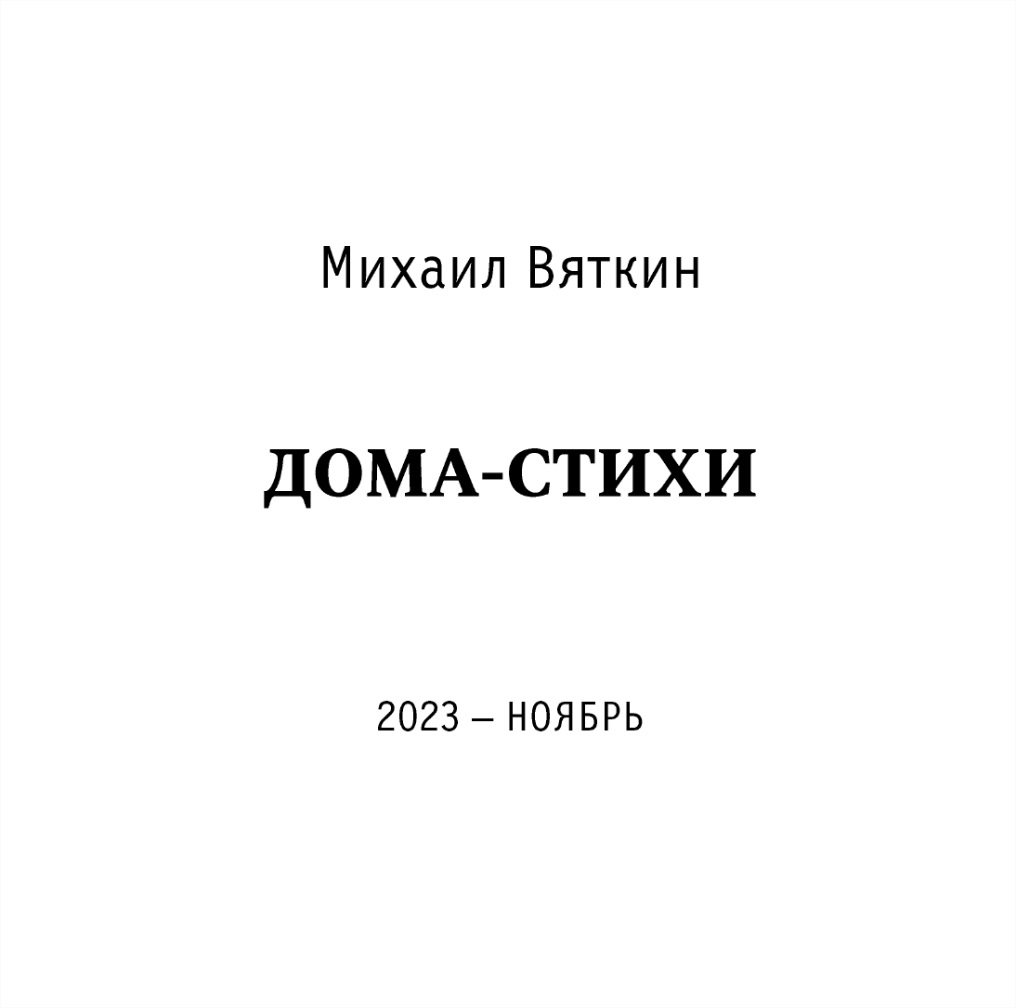 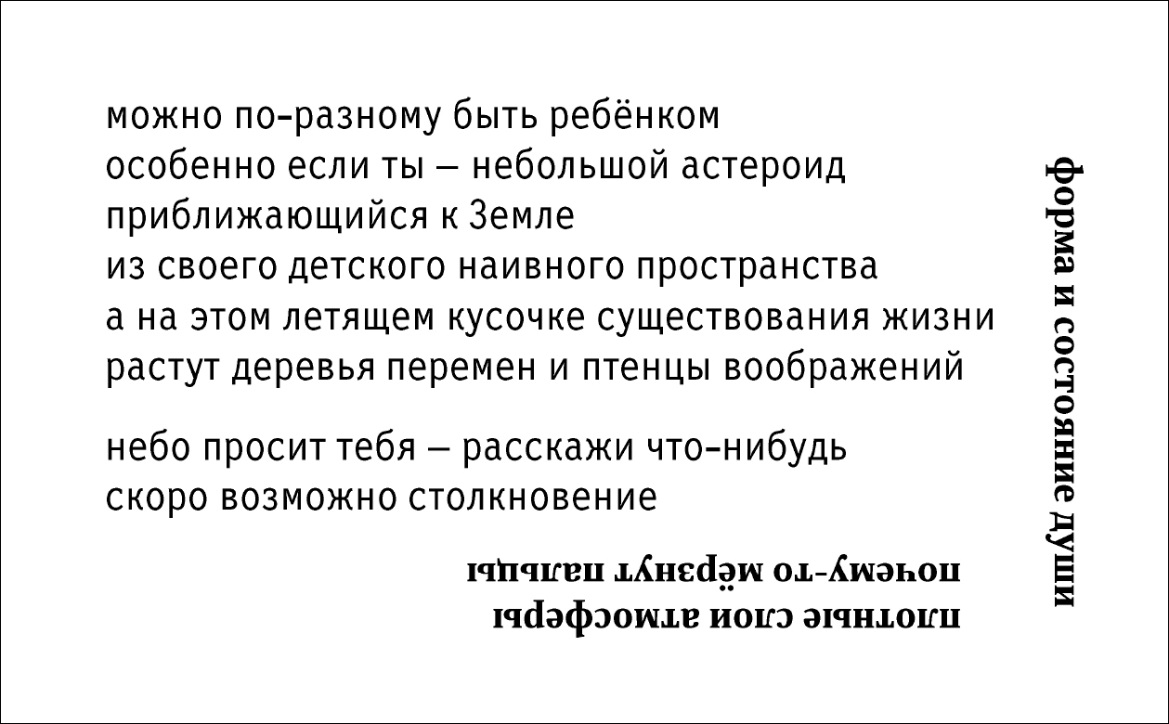 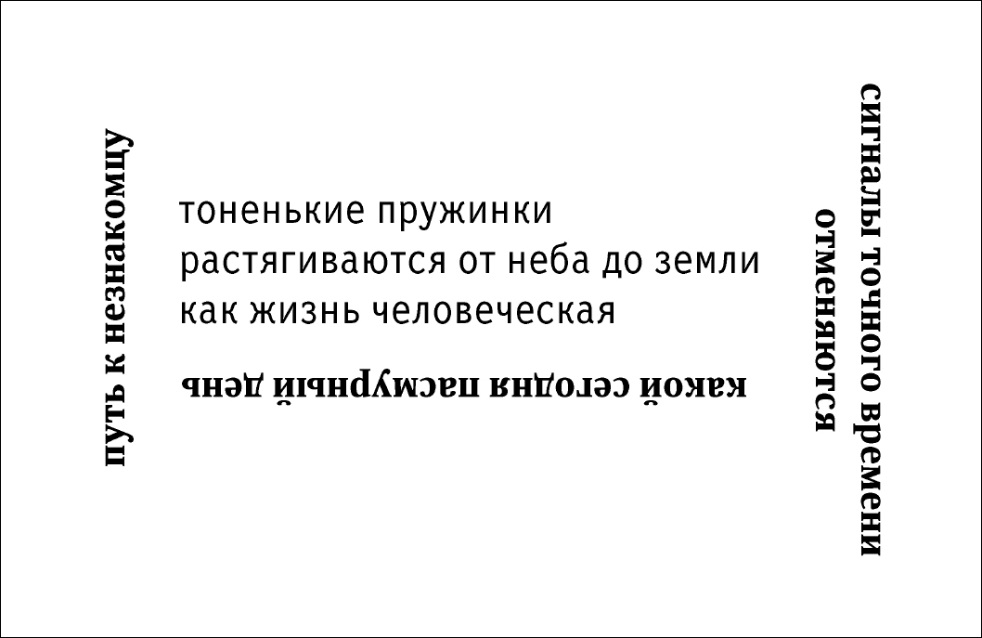 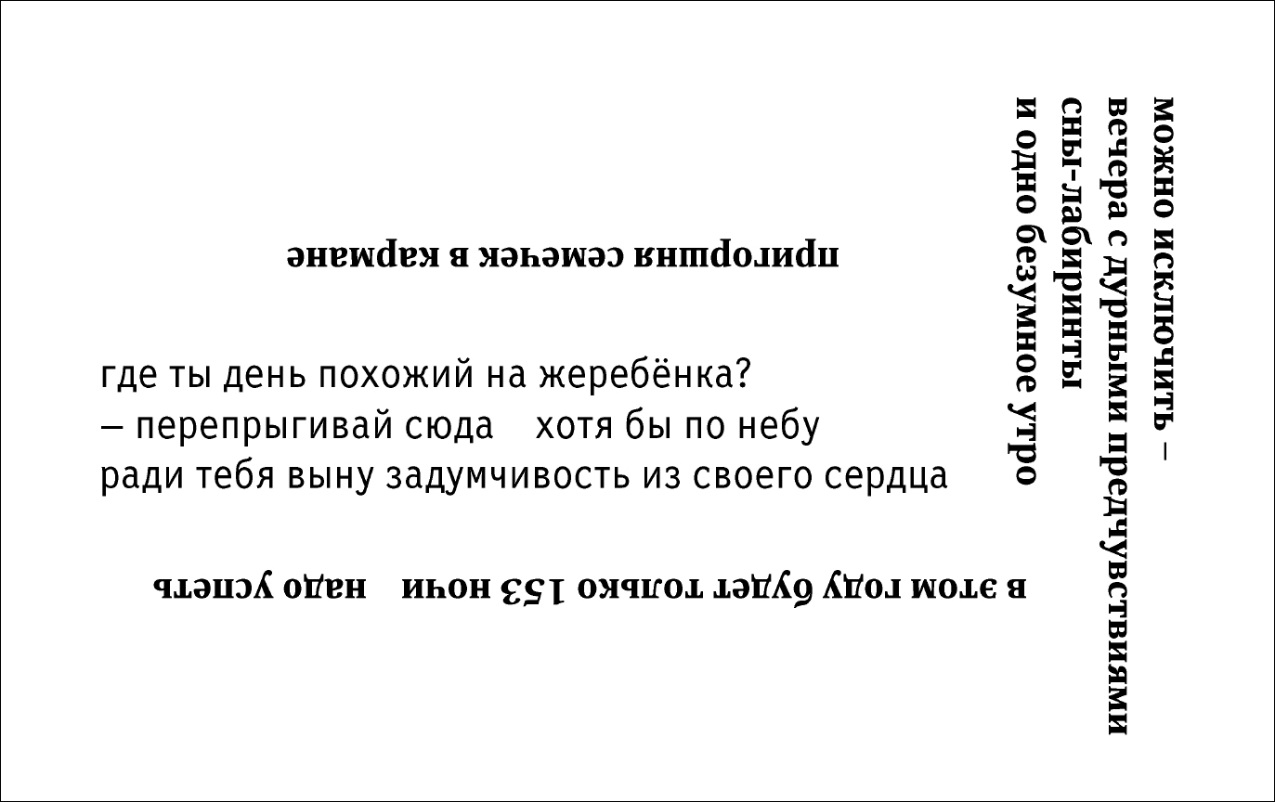 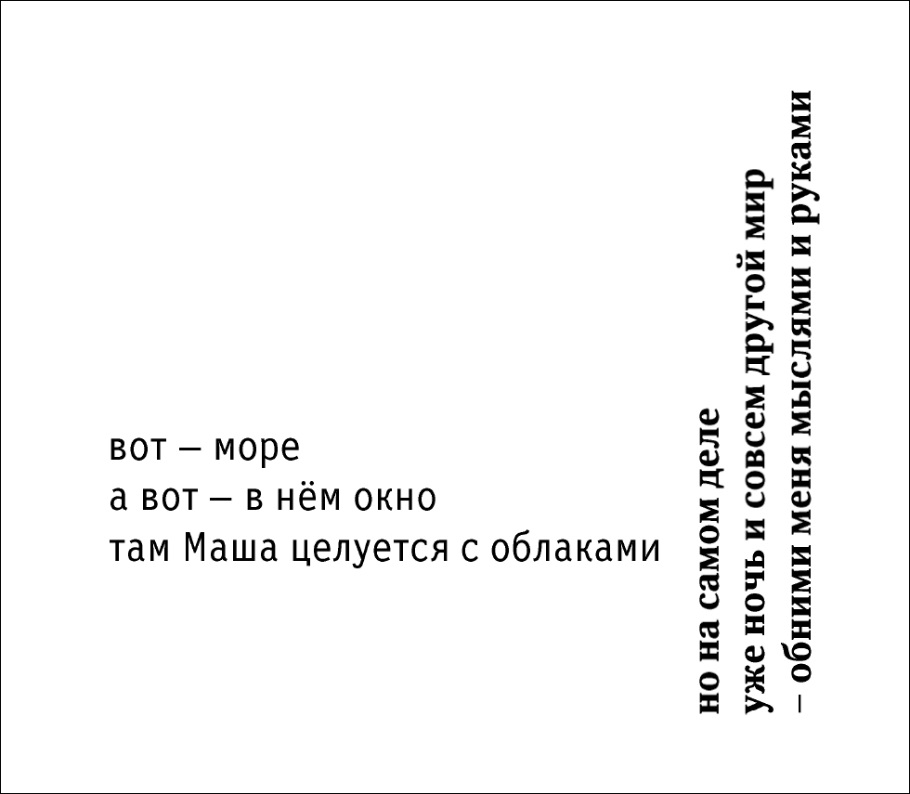 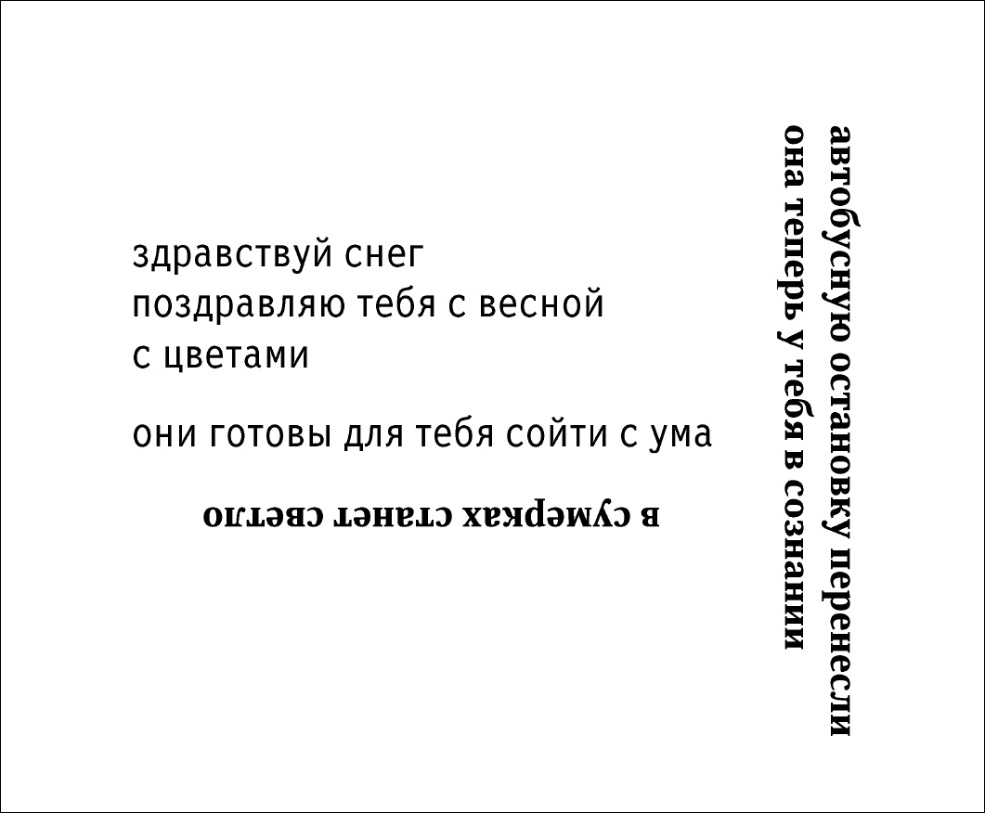 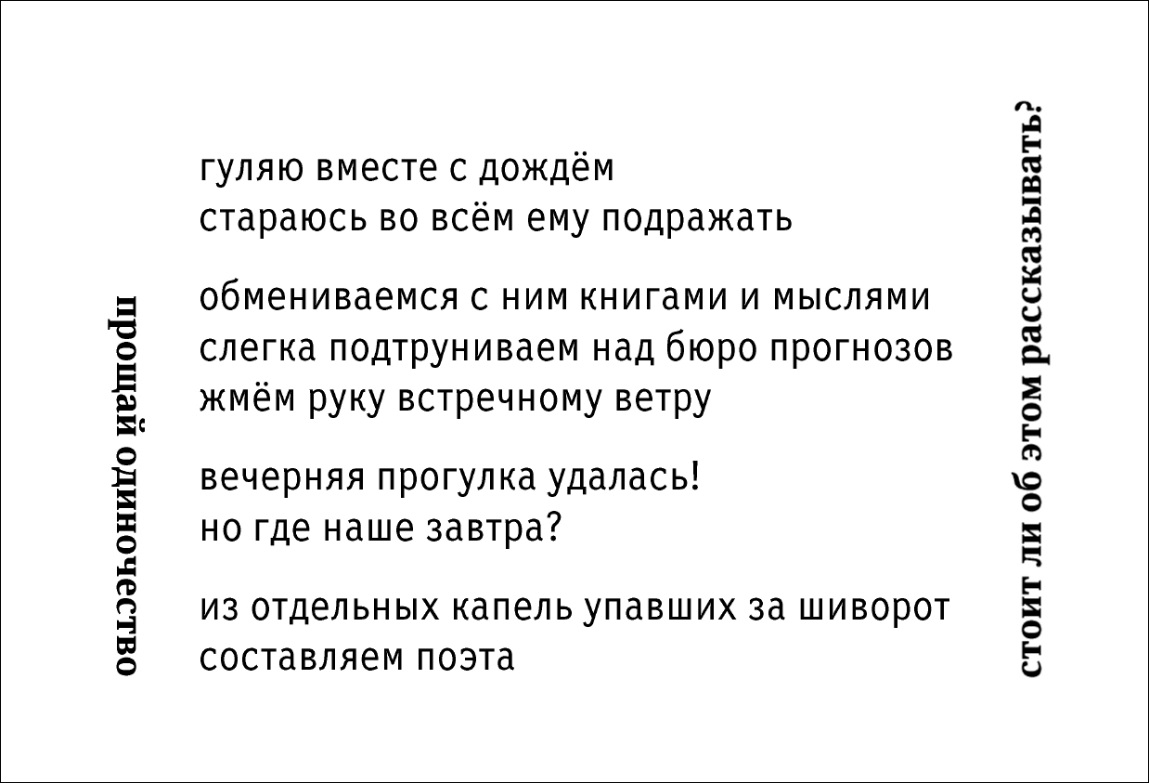 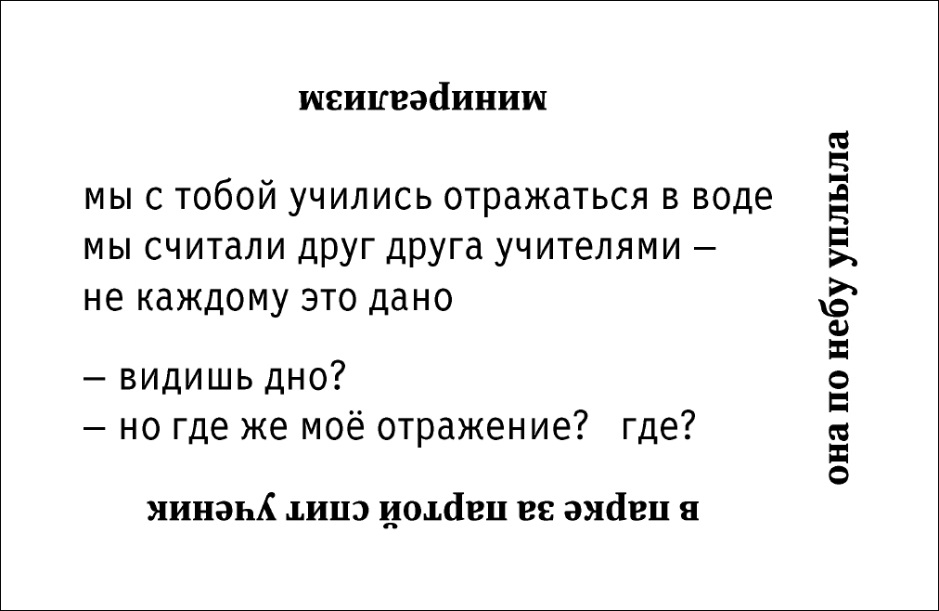 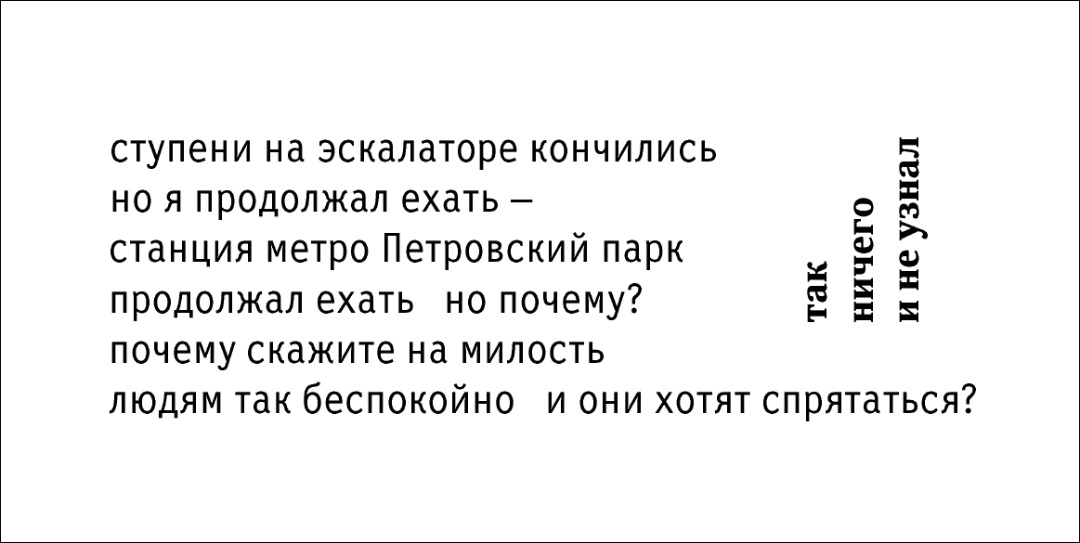 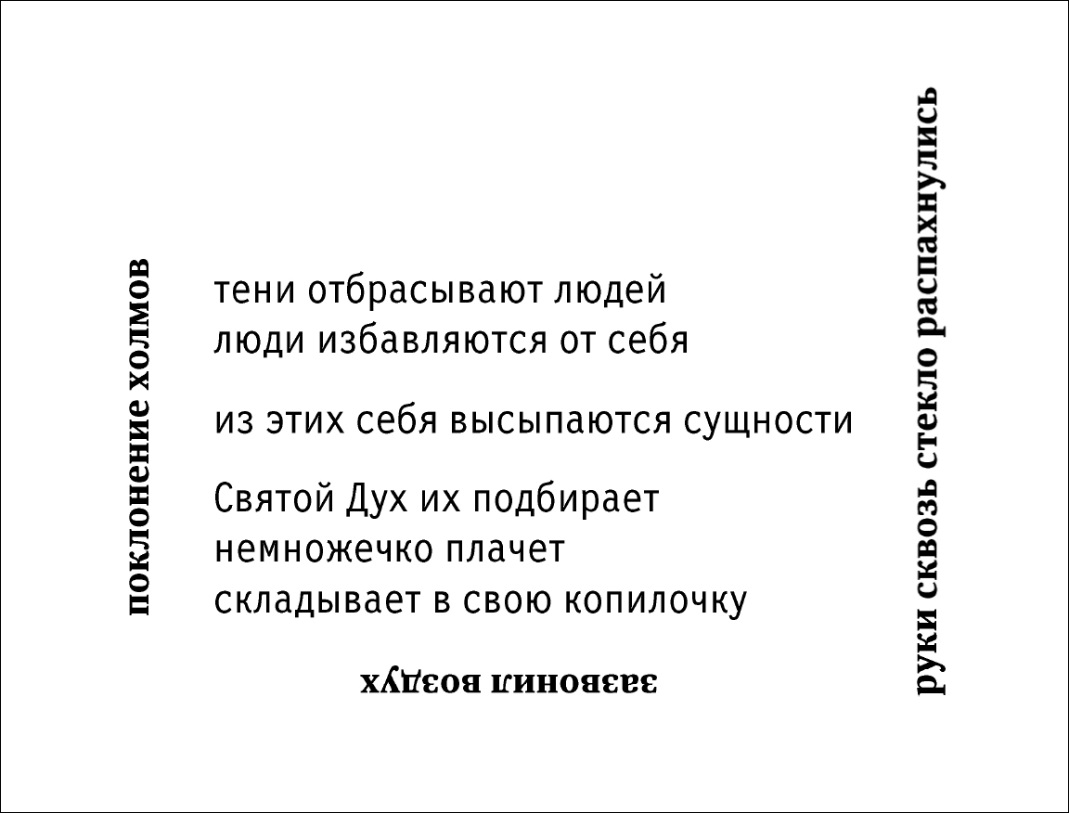 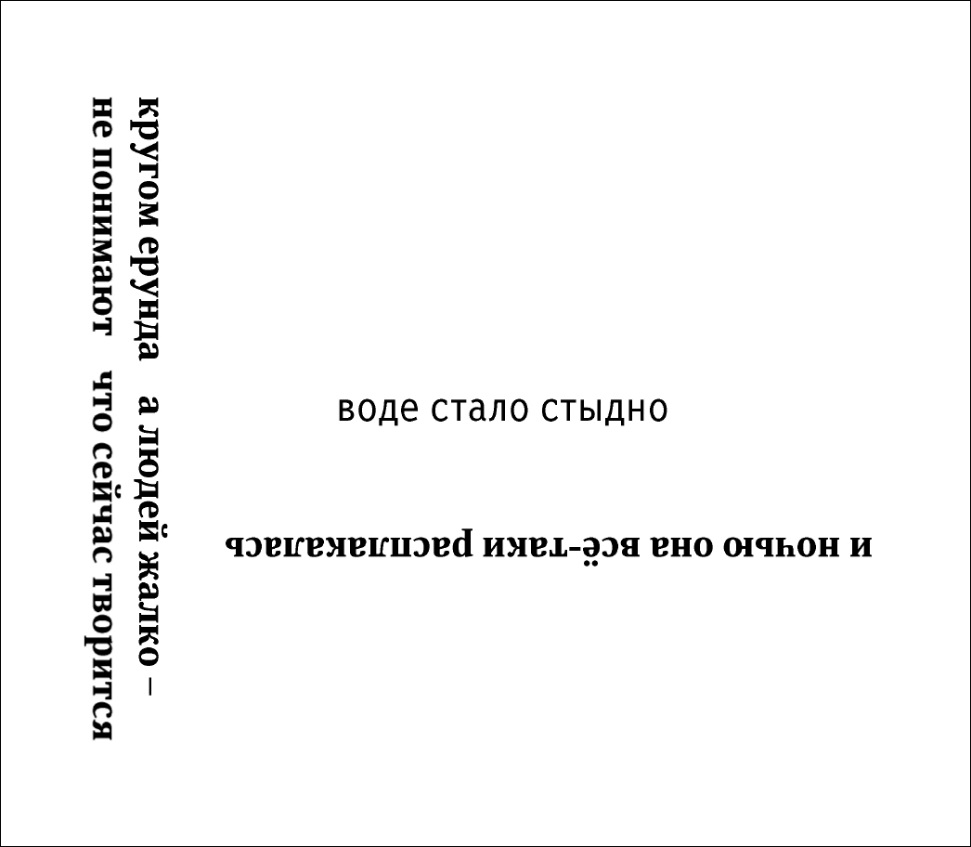